The dimensions of constitutionalism
Ladislav Vyhnánek, 6. 3. 2024
The many dimensions of constitutionalism
What is the class about? Building blocks and Complex issues
06/03 The concept of constitutionalism. Emergence of the constitutional state.
13/03 Why should we be governed? Social contract and the problem of state legitimacy from Hobbes until today.
20/3 No arbitrary power. Rule of law and Rechtstaat.
27/3 We the people. Equality, democracy and popular sovereignty.
3/4 Direct democracy vs. representative democracy
10/4 Fundamental rights vs. democracy. The anti-majoritarian difficulty
17/4 Constitutional courts and the “new constitutionalism”.
24/4 Peer review constitutionalism? The emergence of global and regional constitutionalism
15/5 Peer-review constitutionalism continued. EU rule of law vs. Hungarian and Polish Constitutionalism
22/5 Vision 2050: Challenges for constitutionalism in the 21st century
The underlying substantive problems of human rights will be addressed throughout the semester
The many meanings of constitutionalism:
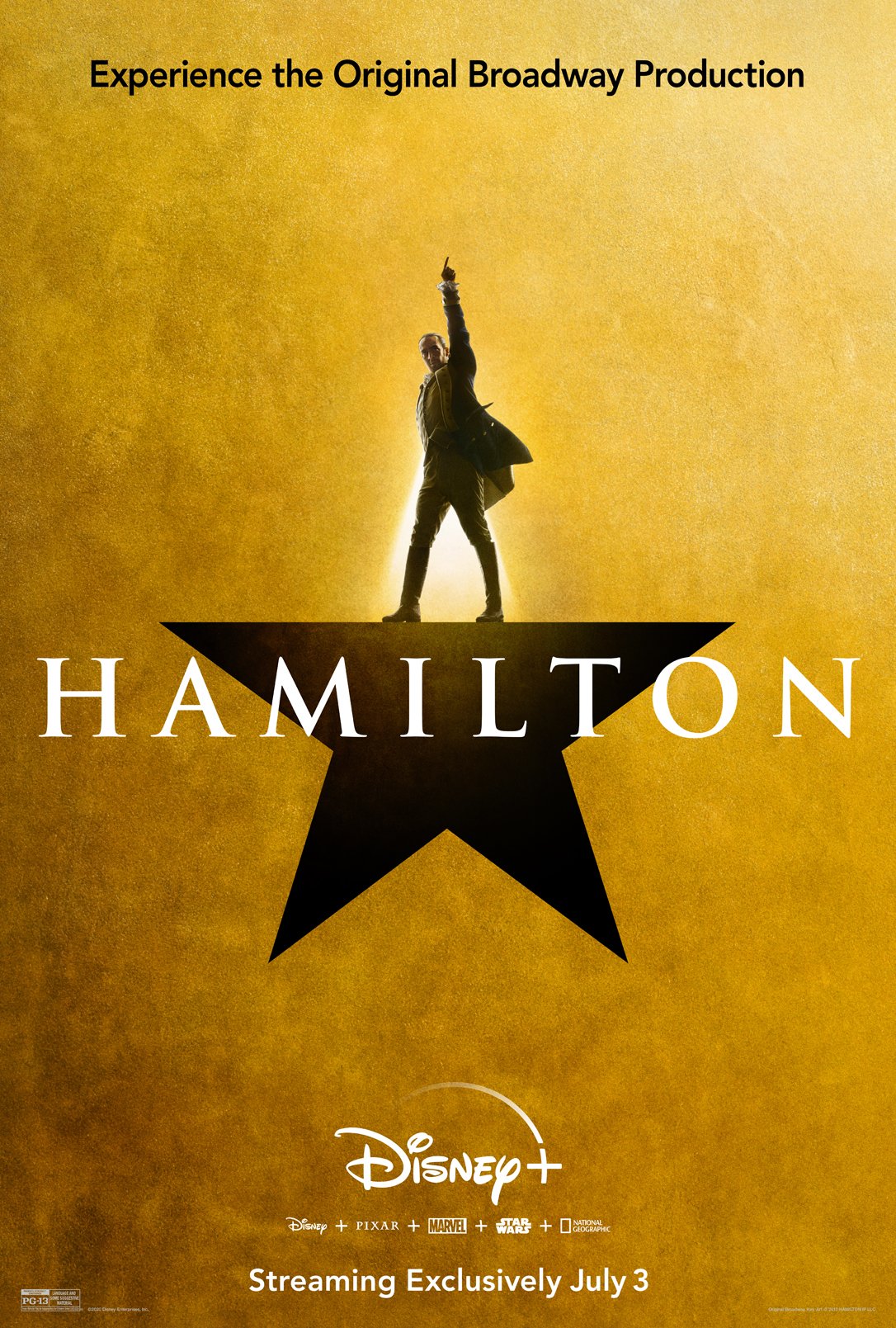 The mainstream definition of constitutionalism:
Doctrine of restraint/limitation of the government power
Basically The Federalist Papers (and the origins of the US constitutionalism); or Hamilton – tracks 6, 23, 25, 30); the 17th and 18th century roots of modern constitutionalism (more in the next lecture)
Constitution prevents abuse of power by protecting rights, separating powers, relying on rule of law.
The traditional building blocks of constitutionalism
Rule of Law
Separation of Powers (checks and balances)
Fundamental Rights
Democracy (?)
Is constitutionalism tied to the liberal democratic form of government?
Waldron: A skeptical (?) view)
Constitutionalism may be perceived as a much more complex concept than it would seem:
There are „weak“ concepts, such as simply „the study of constitutions“ (hence no real substantive content)
But it is also an „ism“ which suggests that it has a content, a purpose, an ideology (compare the defition from the simple video)
Is constitutionalism tied to written constitutions?
Limitation, restraint, control… etc.
“Constitutions are giant restraining orders motivated by a passion for avoidance. They are inevitably propelled by the desire to escape specific dangerous and unpleasant political outcomes“
The „Liberalism of fear“ (compare post-authoritarian constitutions)
But „to limit“, „to control“ or „to restraint“ are not necessarily synonymous: Is there a positive aspect to it?
It leads us to the problem of: authority, sovereignty and empowerment
Authority, sovereignty and empowerment
Who is the sovereign, where does the authority reside
And if it is – fine… - THE PEOPLE, what do we actually do with them inside the constitutional system.
Are constitutions (and should they be) more of „channels for self-determination of the people“ or should the people be feared and restrained?
(and what is Waldron’s position on that?... And why?)
Universal (general) v. particular constitutionalism
Is there „one right answer“?
Tension between „constitutional identity“ and shared values, solutions and models.
Cf. Somek and his constitutionalism 1.0, constitutionalism 2.0 and constitutionalism 3.0